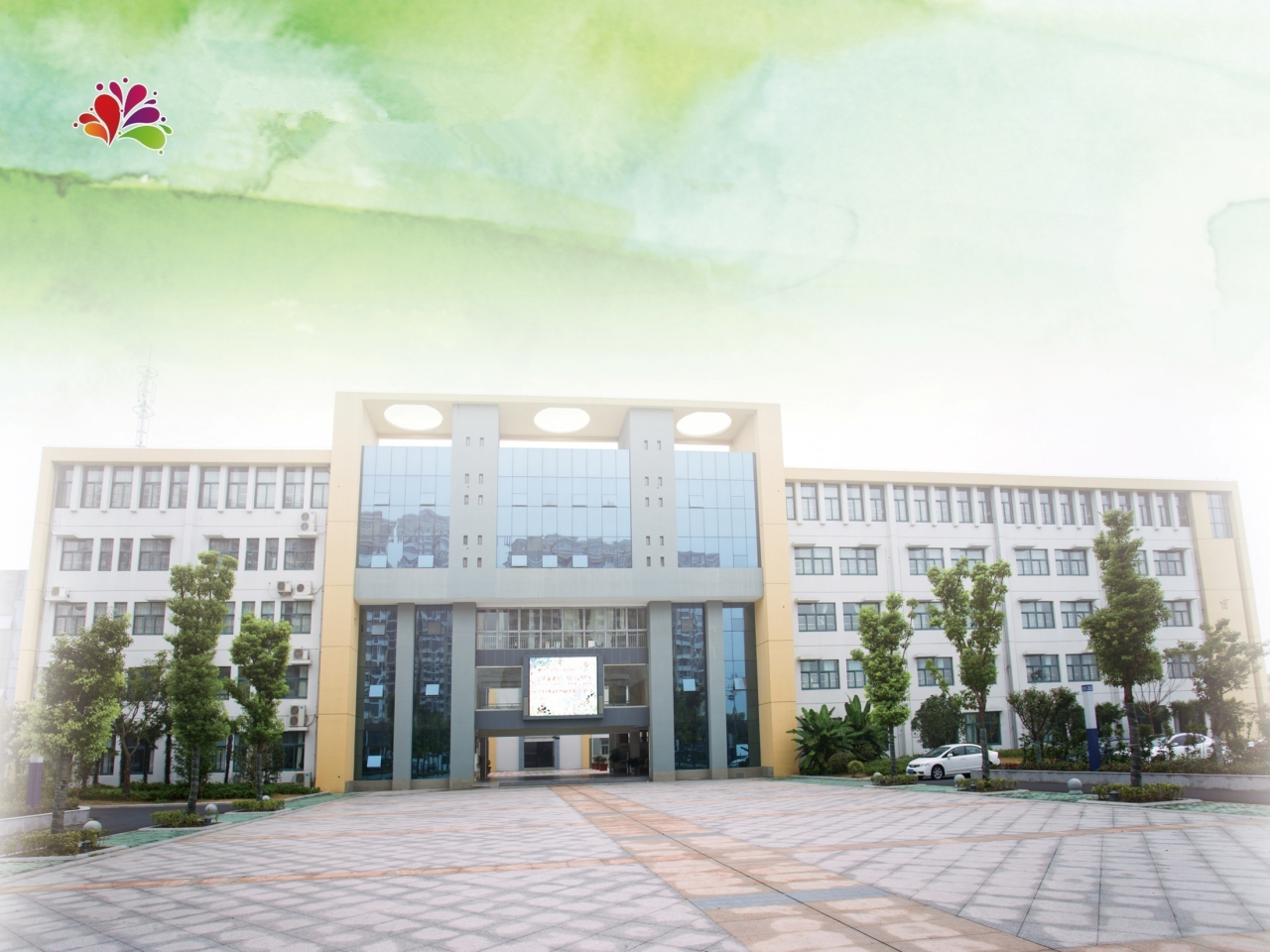 常州市新北区薛家实验小学
深度学习理念下课堂“深度时刻”的实践创新
常州市新北区薛家实验小学
2020.11
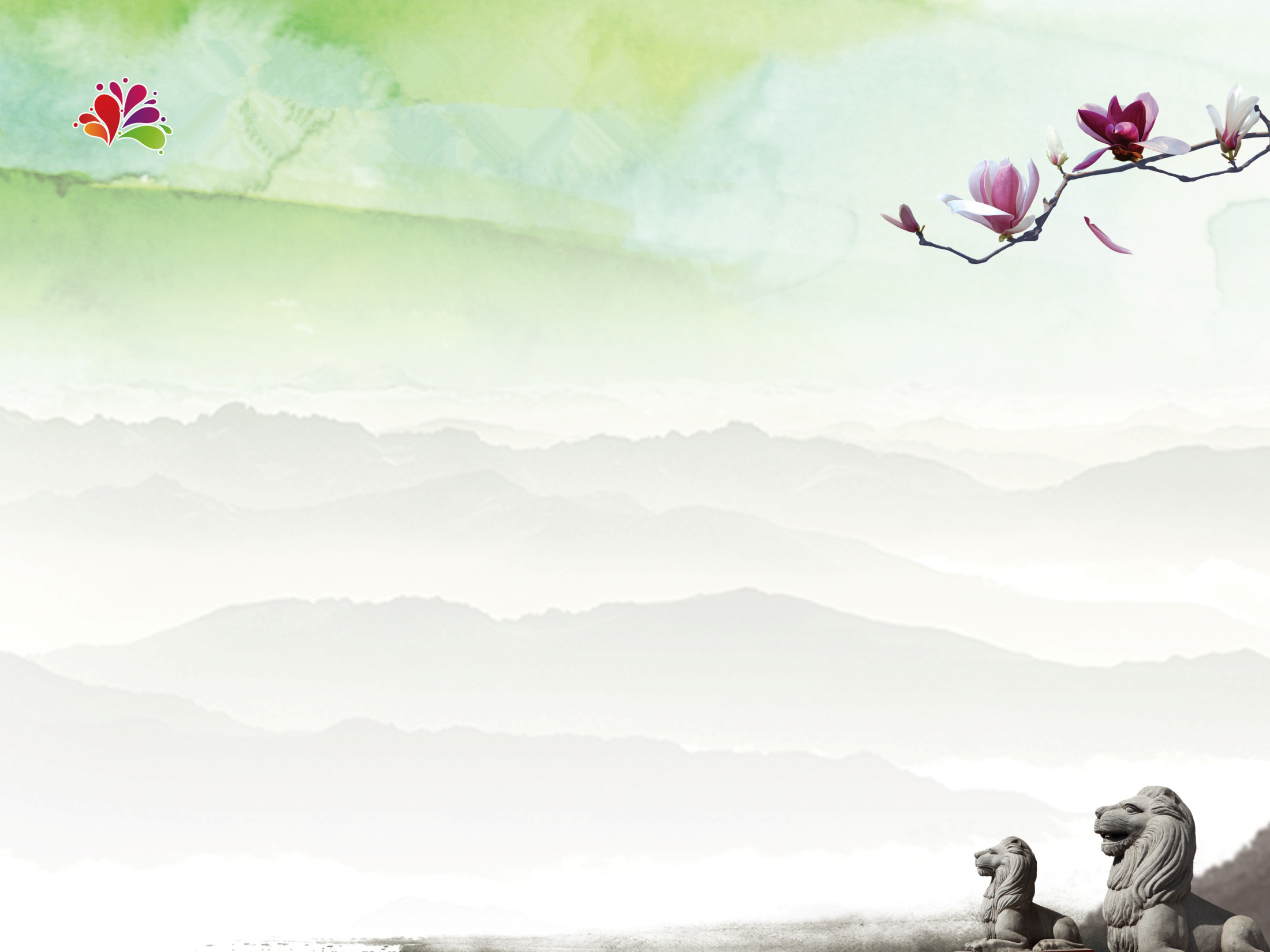 常州市新北区薛家实验小学
01
价值追求
02
目标任务
03
内容路径
04
04
预期成果
预期成果
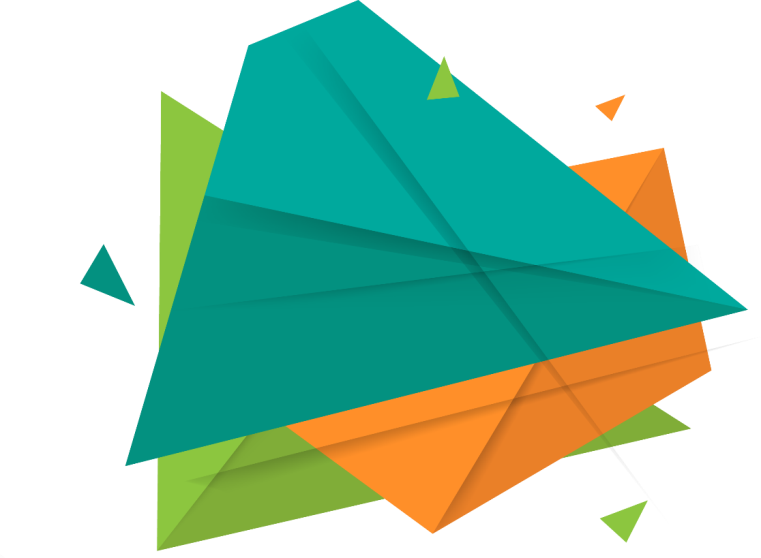 目录
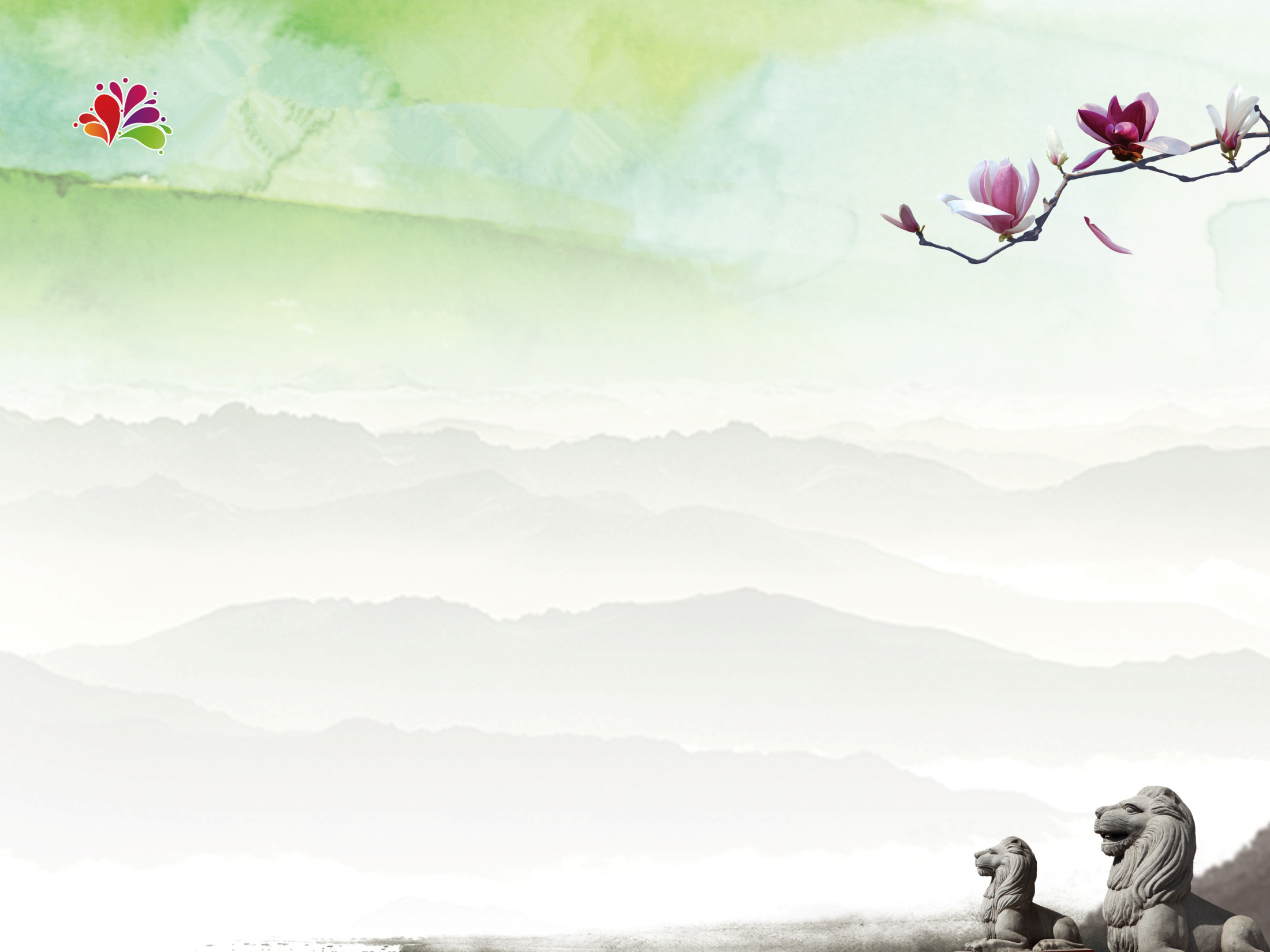 常州市新北区薛家实验小学
1
是什么
1
2
3
培育时代新人
价值追求——为什么做？
学生自身发展
深度学习
特定时空
为什么
触及心灵深处
展开问题解决
提升思维品质
深入知识内涵
解决当下问题
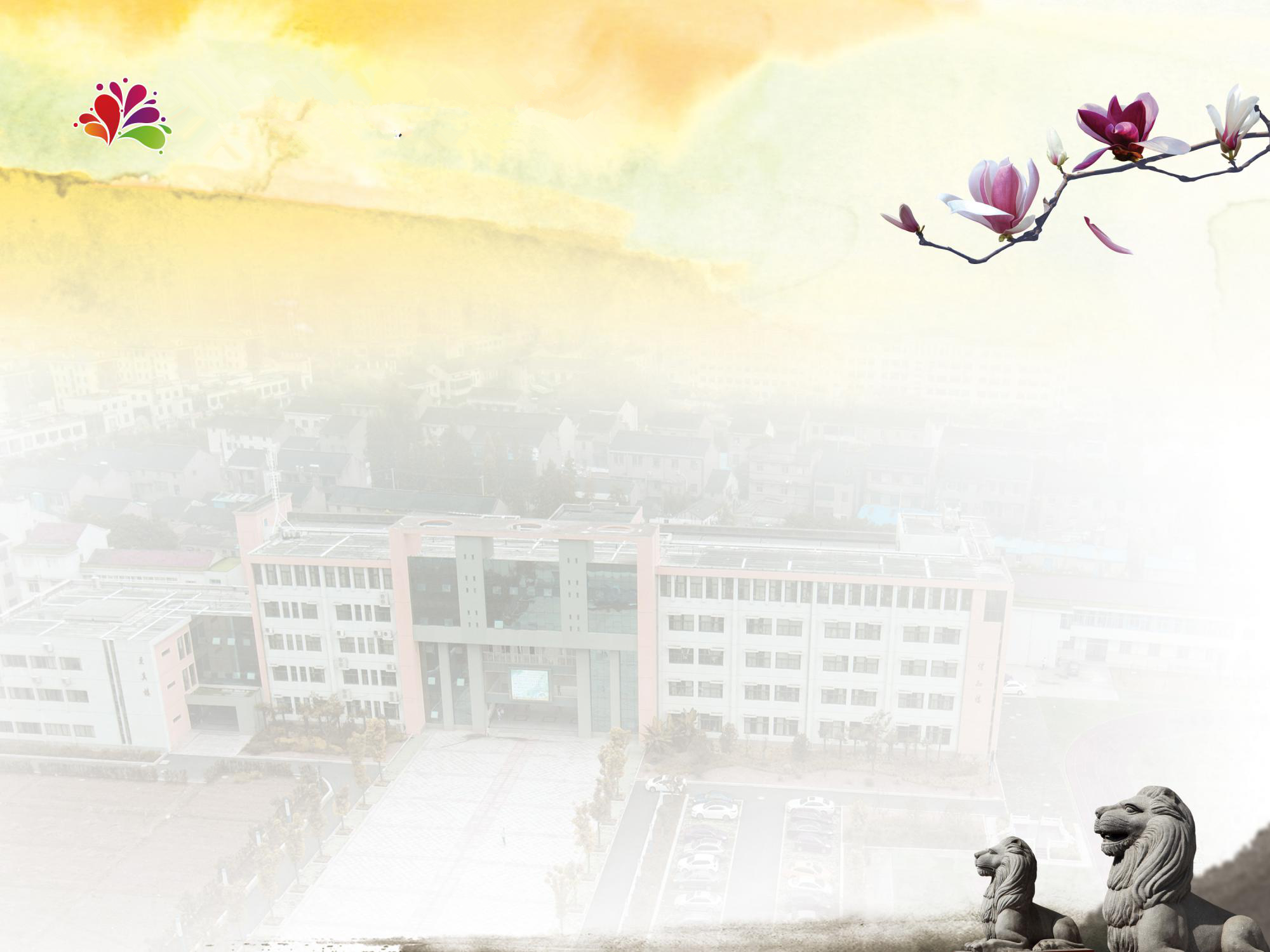 常州市新北区薛家实验小学
2
3.探索实施策略
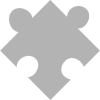 2.完成要素分析
4.构建实践范式
做什么
1.厘清价值内涵
5.形成评价体系
目标任务——做什么？
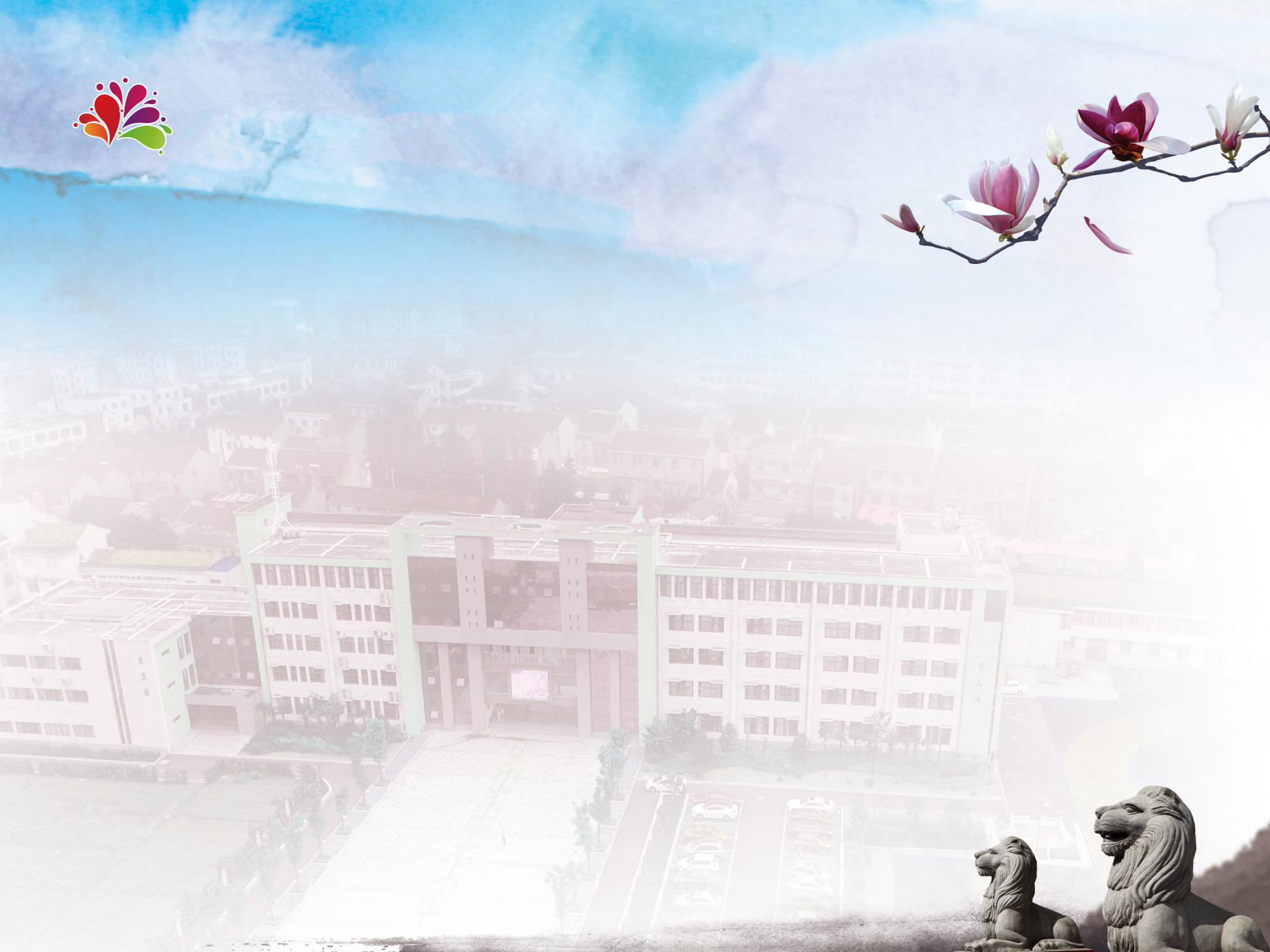 常州市新北区薛家实验小学
3
01
06
05
02
03
04
内容路径——怎么做？
6.建设资源平台
1.厘定概念价值
5.建立评价体系
2.构建要素图谱
3.探寻逻辑策略
4.研究实践范式
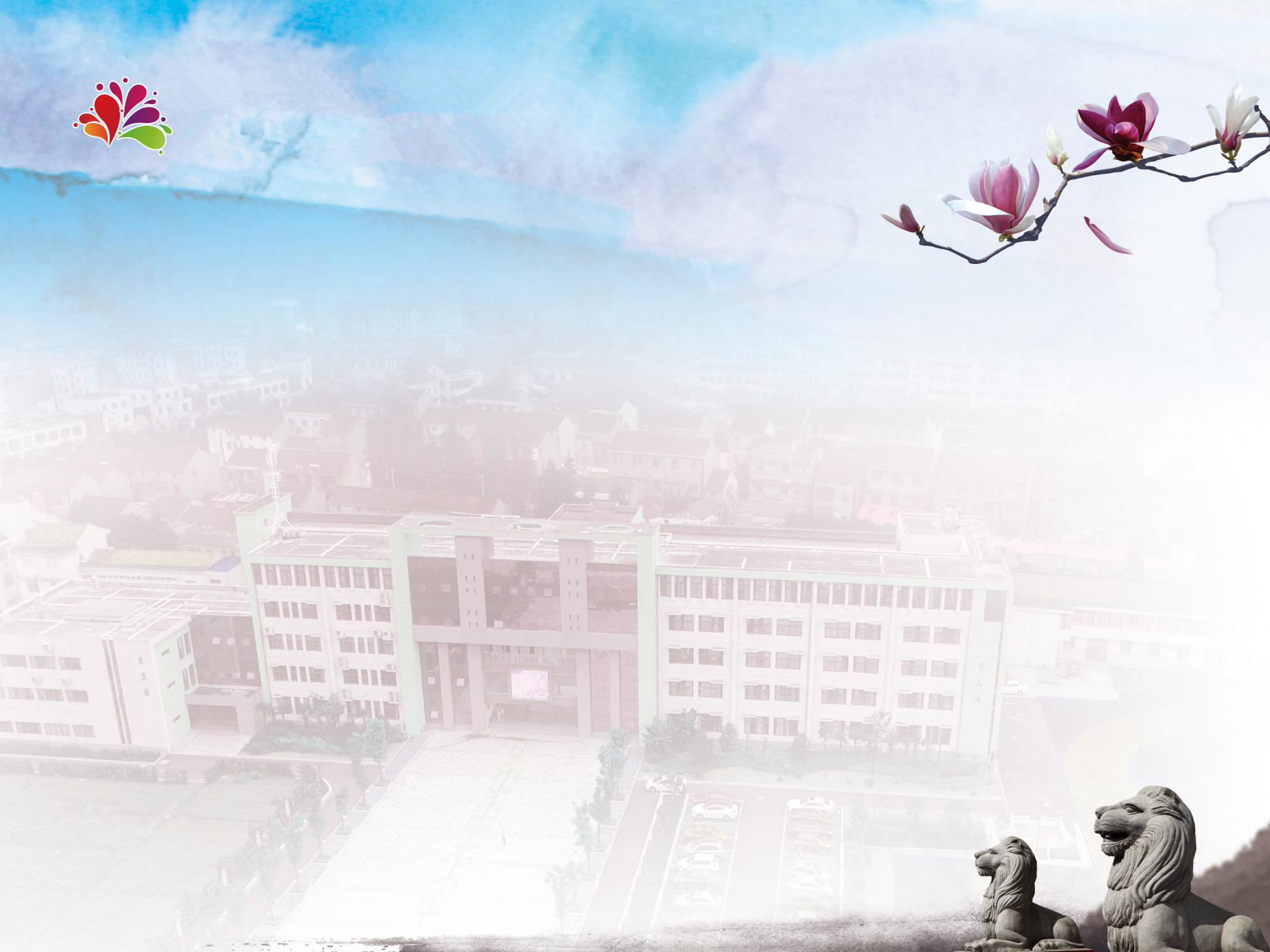 常州市新北区薛家实验小学
3
内容路径——怎么做？
1.1深度学习理论及“深度时刻”概念、价值的厘定
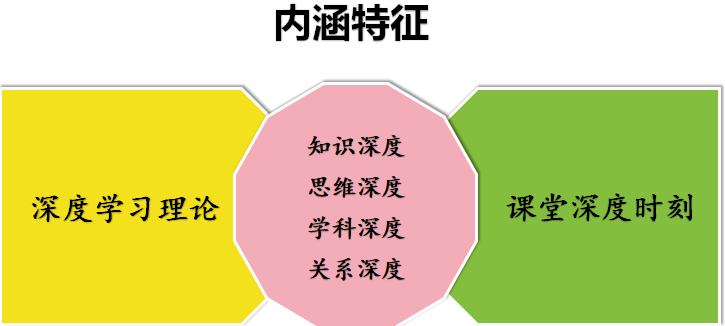 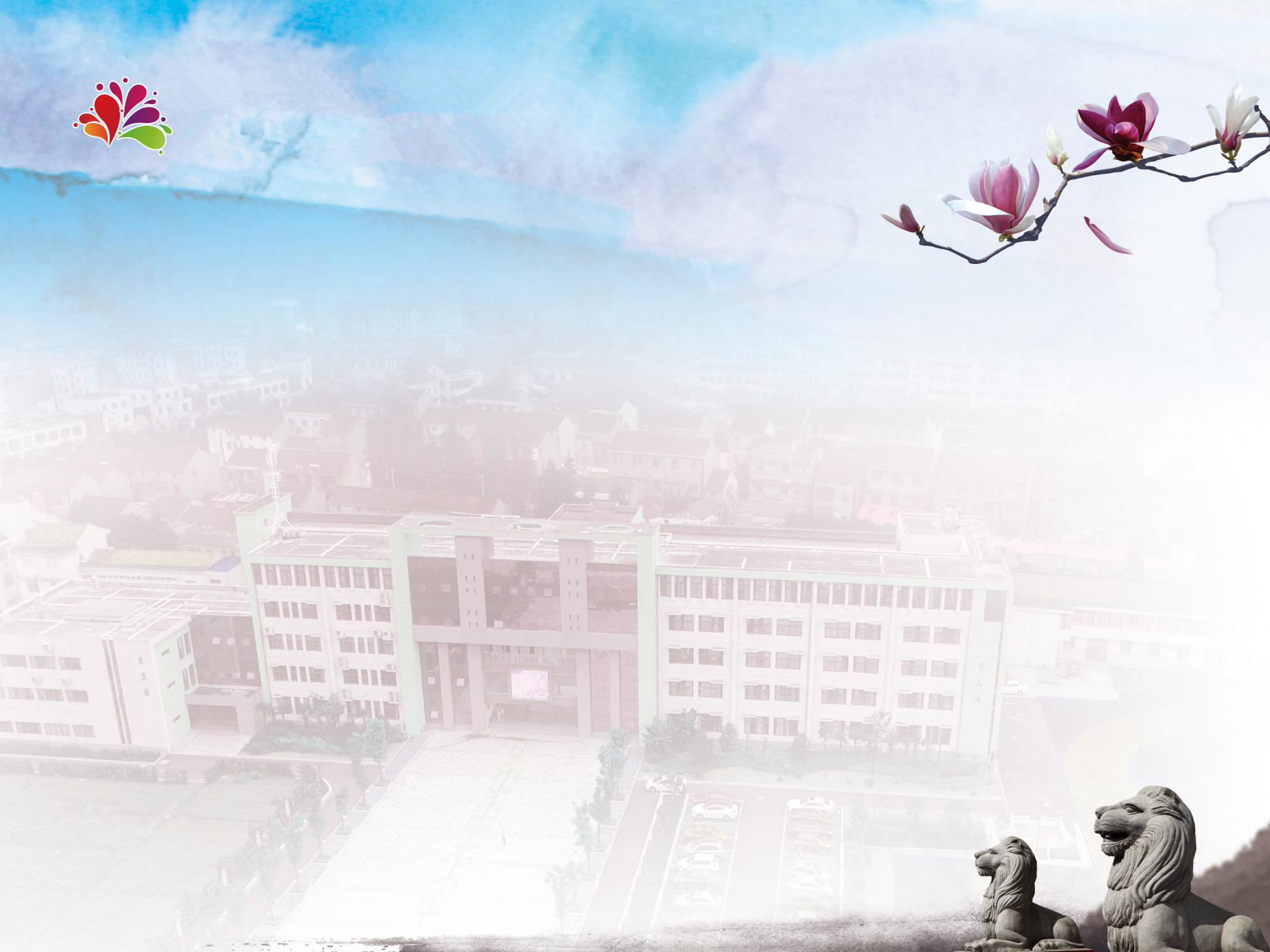 学习评价与反思建构
常州市新北区薛家实验小学
3
深度时刻要素
内容路径——怎么做？
问题设计与预先评估
知识预备与方式激活
教师介入与重组推进
知识获取与深度加工
触及心灵深处
深入知识内核
展开问题解决
提升思维品质
1.2课堂“深度时刻”要素图谱的构建
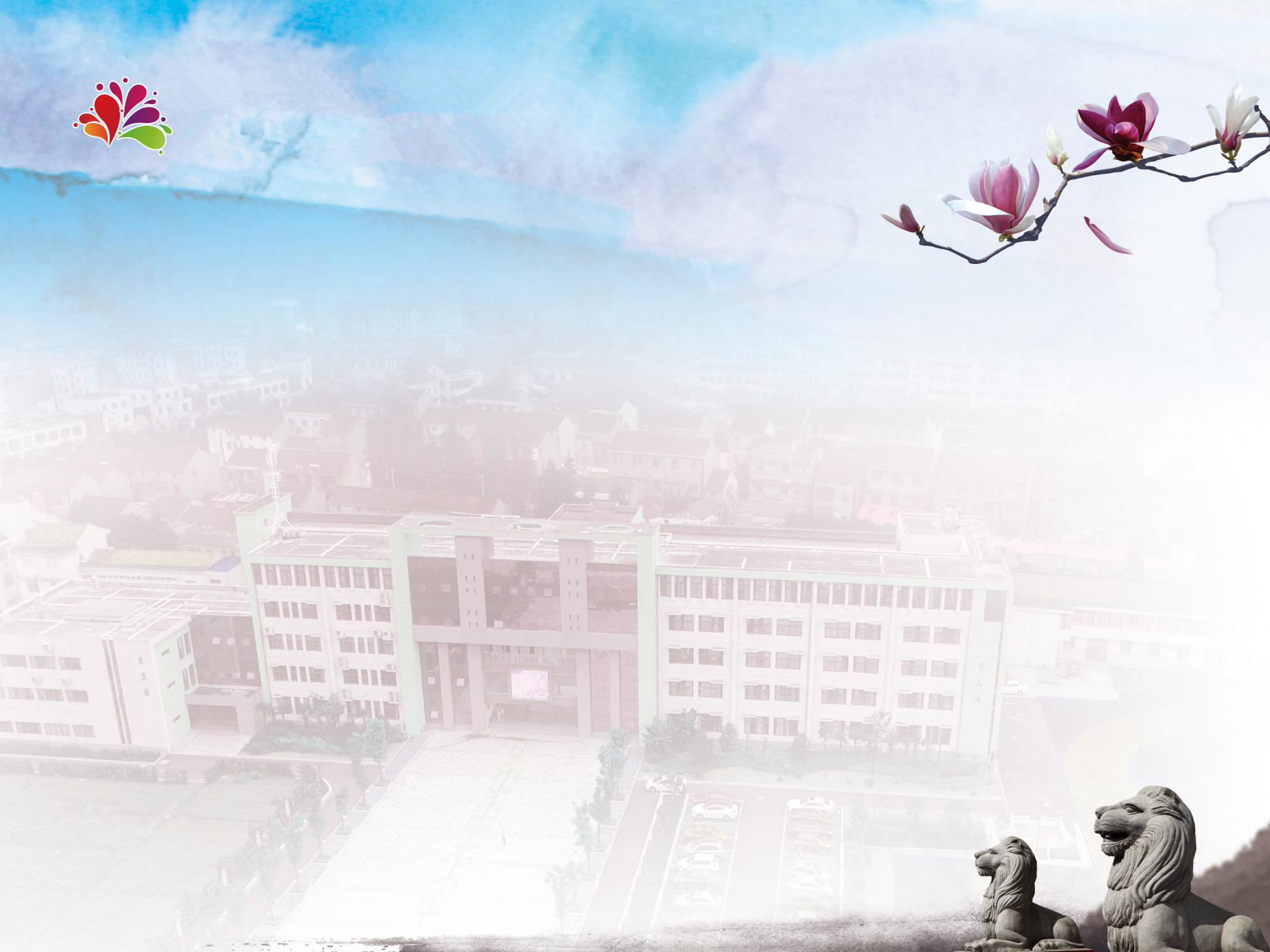 常州市新北区薛家实验小学
3
展开逻辑
与
推进策略
课堂学习
课后拓展
情境诱发
切身体验
实践参与
内容路径——怎么做？
深度时刻的发生
问题驱动
高阶思维
问题解决
1.3课堂“深度时刻”的展开逻辑与推进策略
深度时刻的促进
深度时刻的维持
深度时刻的支持
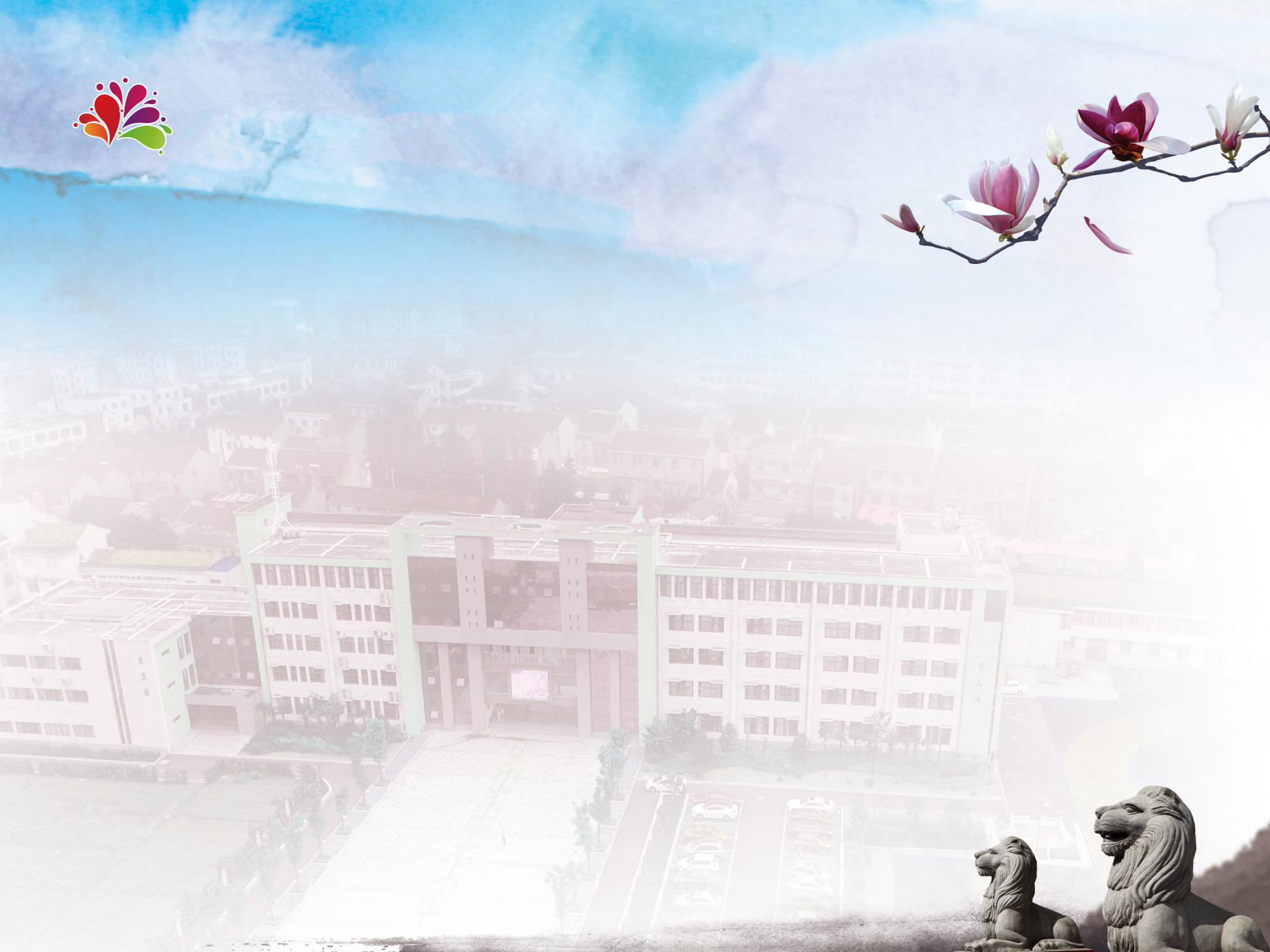 3
常州市新北区薛家实验小学
内容路径——怎么做？
1.4课堂“深度时刻”的实践范式的研究
策略清楚
深度学习
目标导向
目标明确
方法适切
2
3
育人价值
1
开放问题情境
问题设计与预先评估
即时价值
知识预备与方式激活
学习内容
深度分析
动态过程推进
有什么
教师介入与重组推进
缺什么
知识获取与深度加工
学习对象
有效课后延伸
学习评价与反思建构
能什么
课堂“深度时刻”实践范式研究
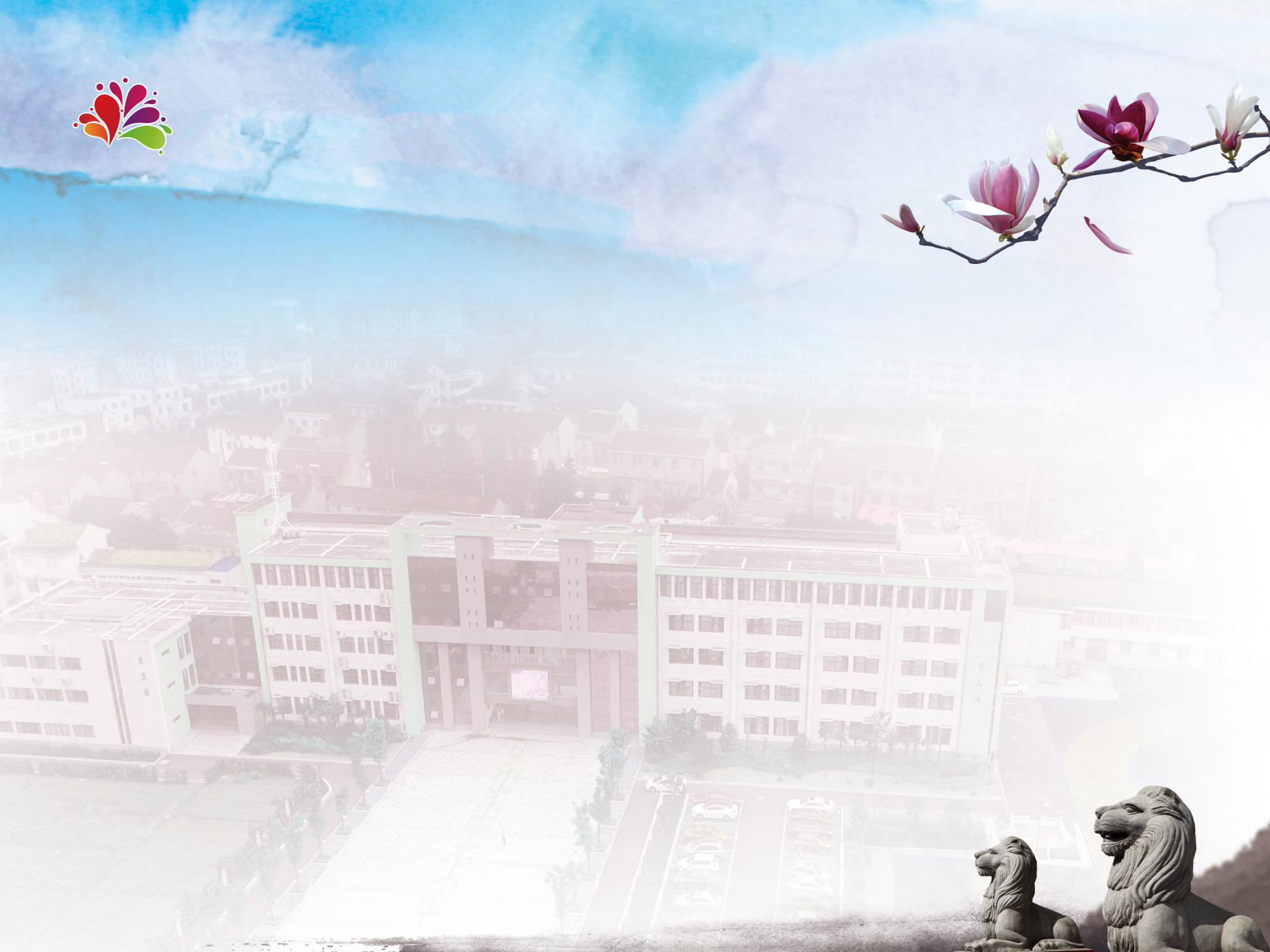 常州市新北区薛家实验小学
3
课堂【深度时刻】教学评价体系
方法的选择
互评
教师的应答
教师
思维的发展
师评
参与的态度
评价内容
评价主体
评价方式
内容路径——怎么做？
问题的呈现
自评
学生
1.5课堂“深度时刻”的评价体系的建立
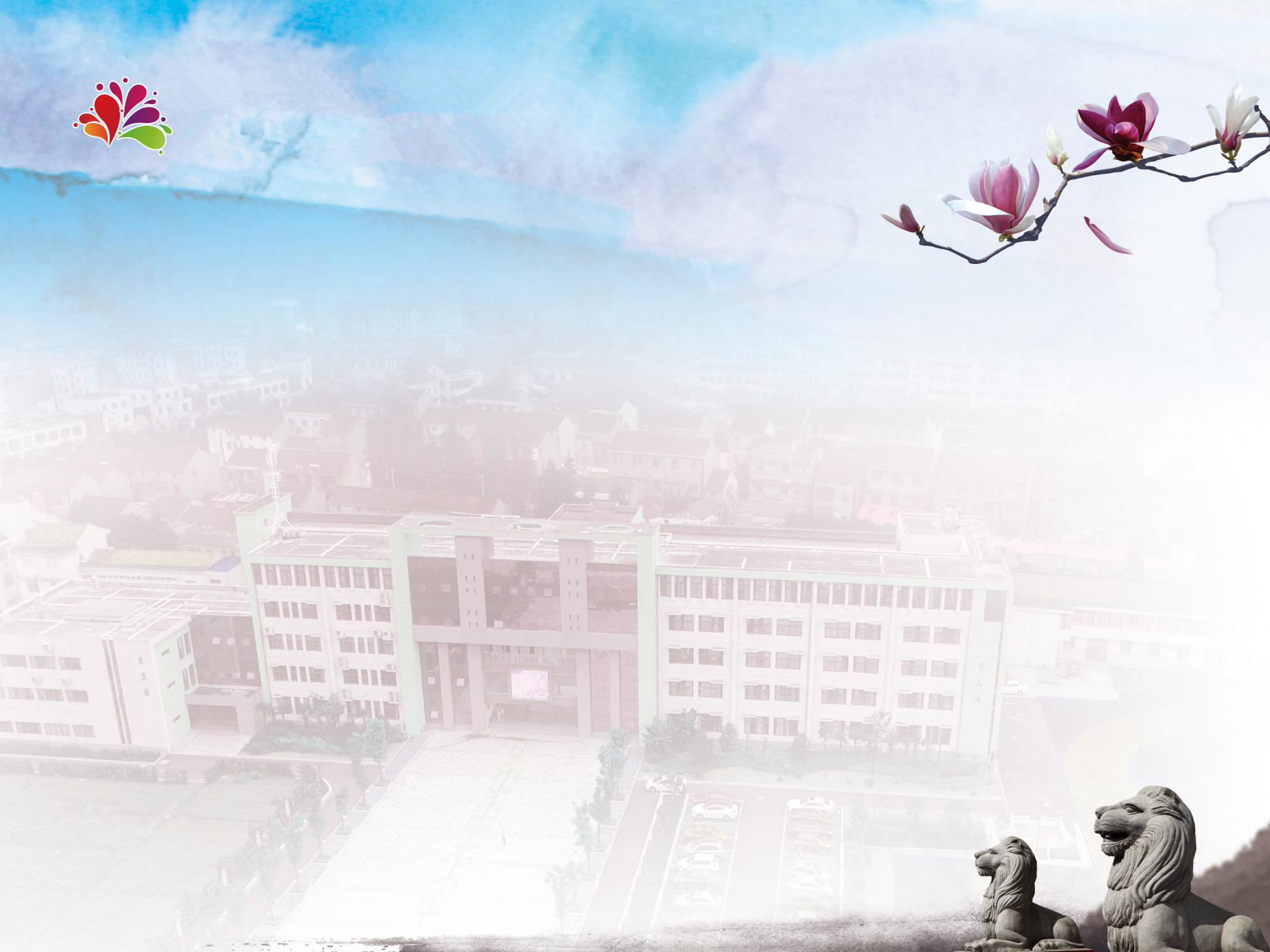 常州市新北区薛家实验小学
3
内容路径——怎么做？
1.5课堂“深度时刻”的评价体系的建立
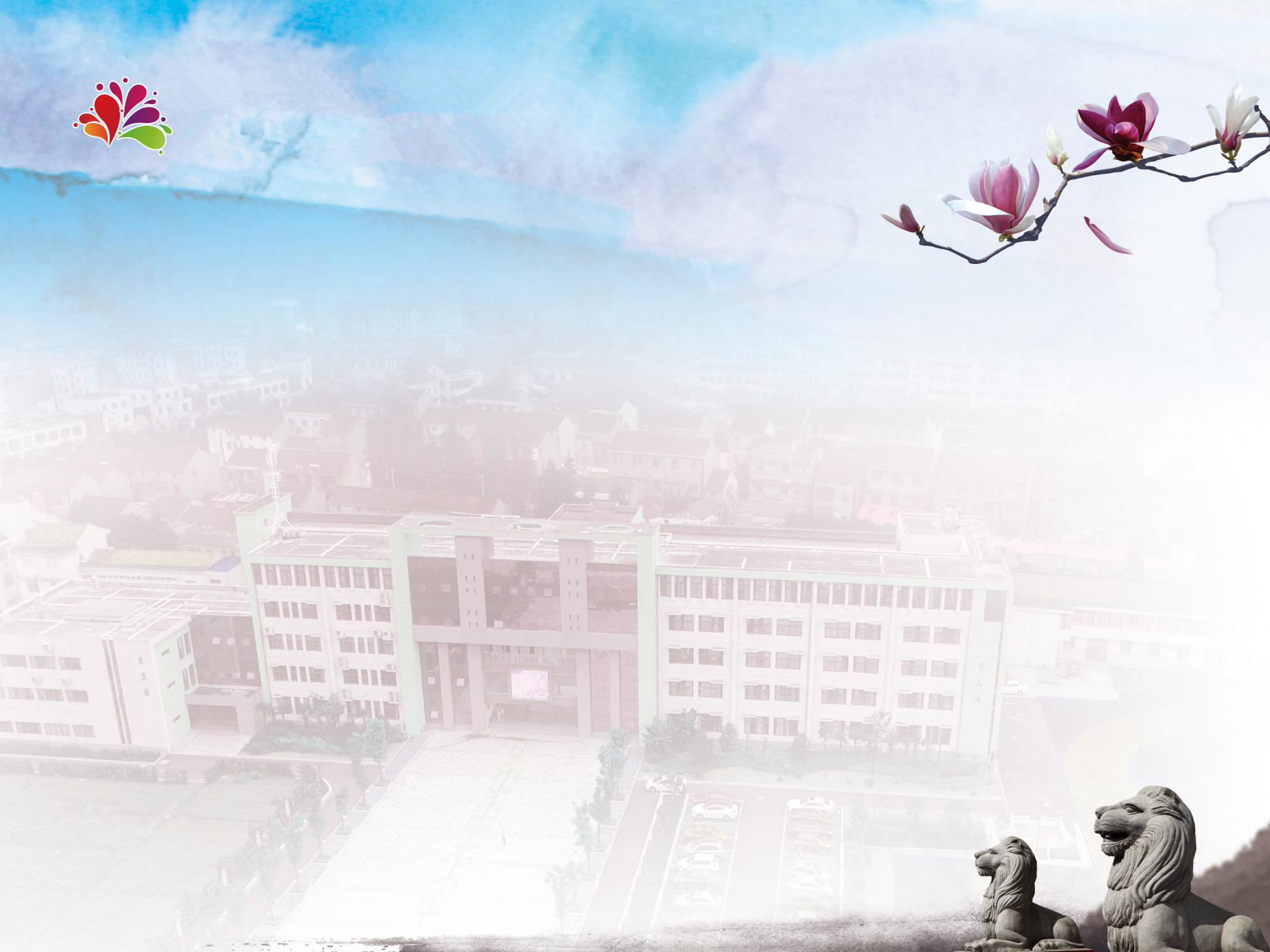 常州市新北区薛家实验小学
3
内容路径——怎么做？
1.6课堂“深度时刻”的学习资源平台建设
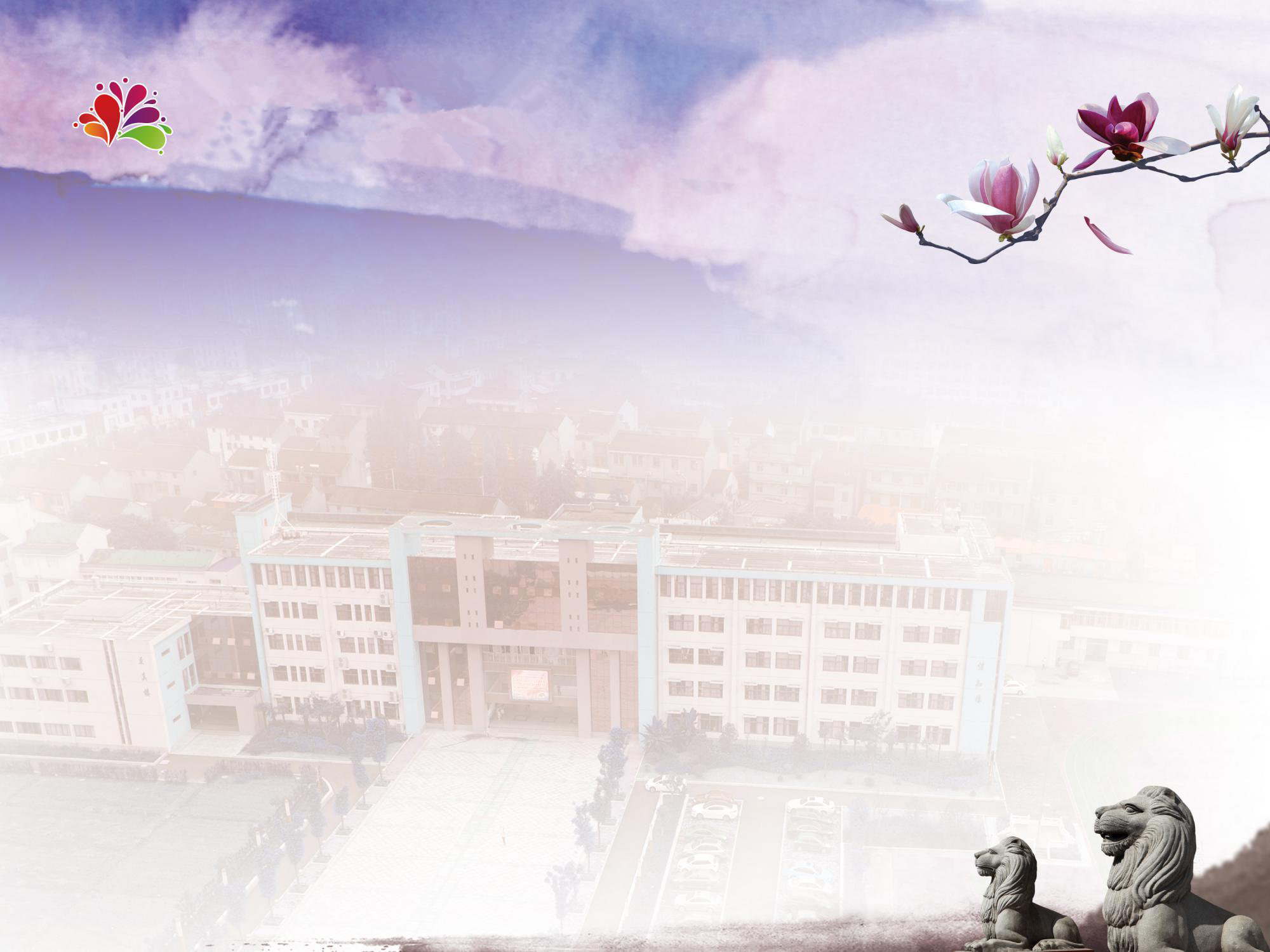 常州市新北区薛家实验小学
4
预期成果——为什么收获？
4.形成一批物化成果
3.优化一套运行机制
1.探究一种教育理念
2.建设一支教师队伍
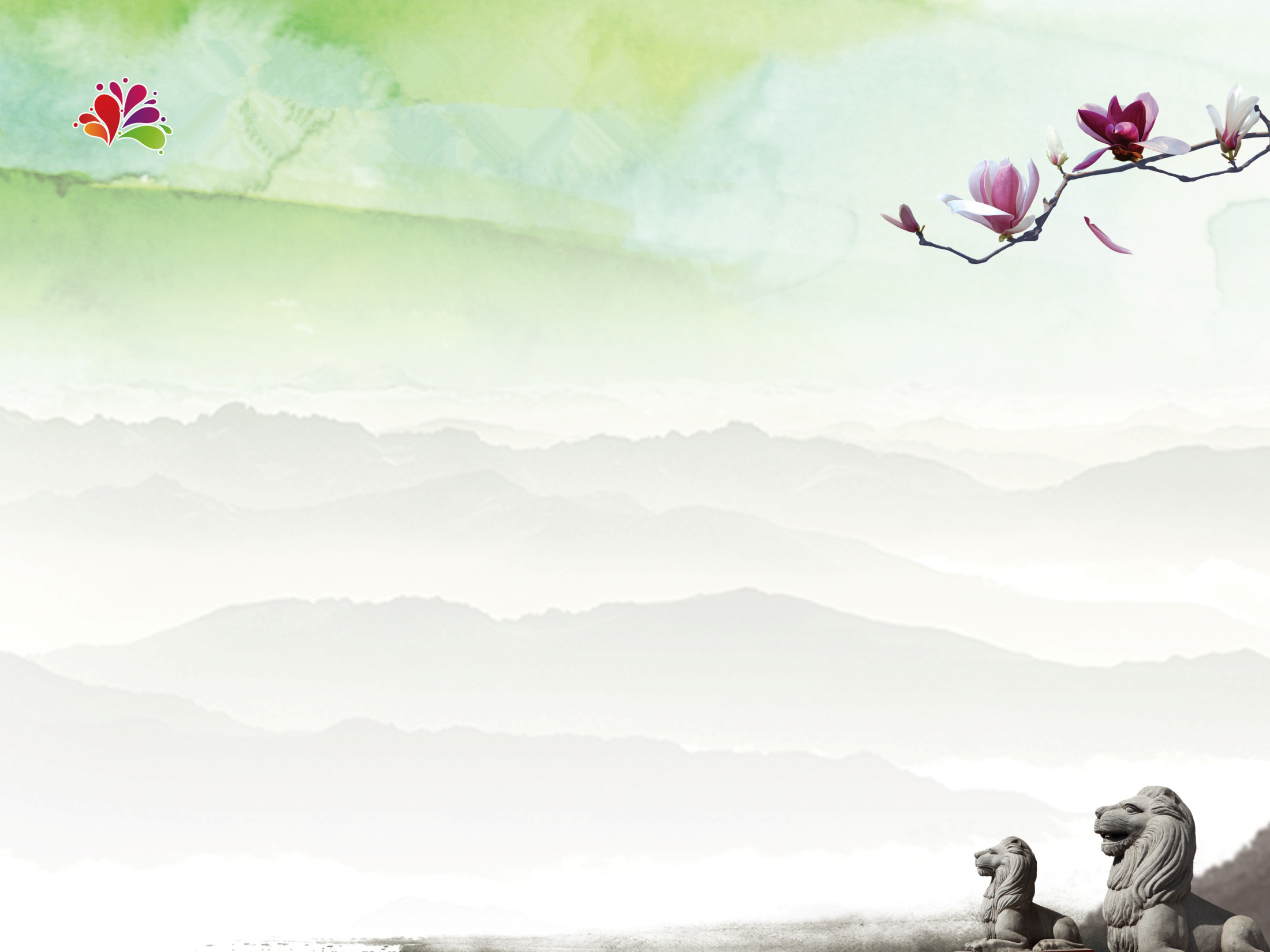 常州市新北区薛家实验小学
保障机制
与
时序进度
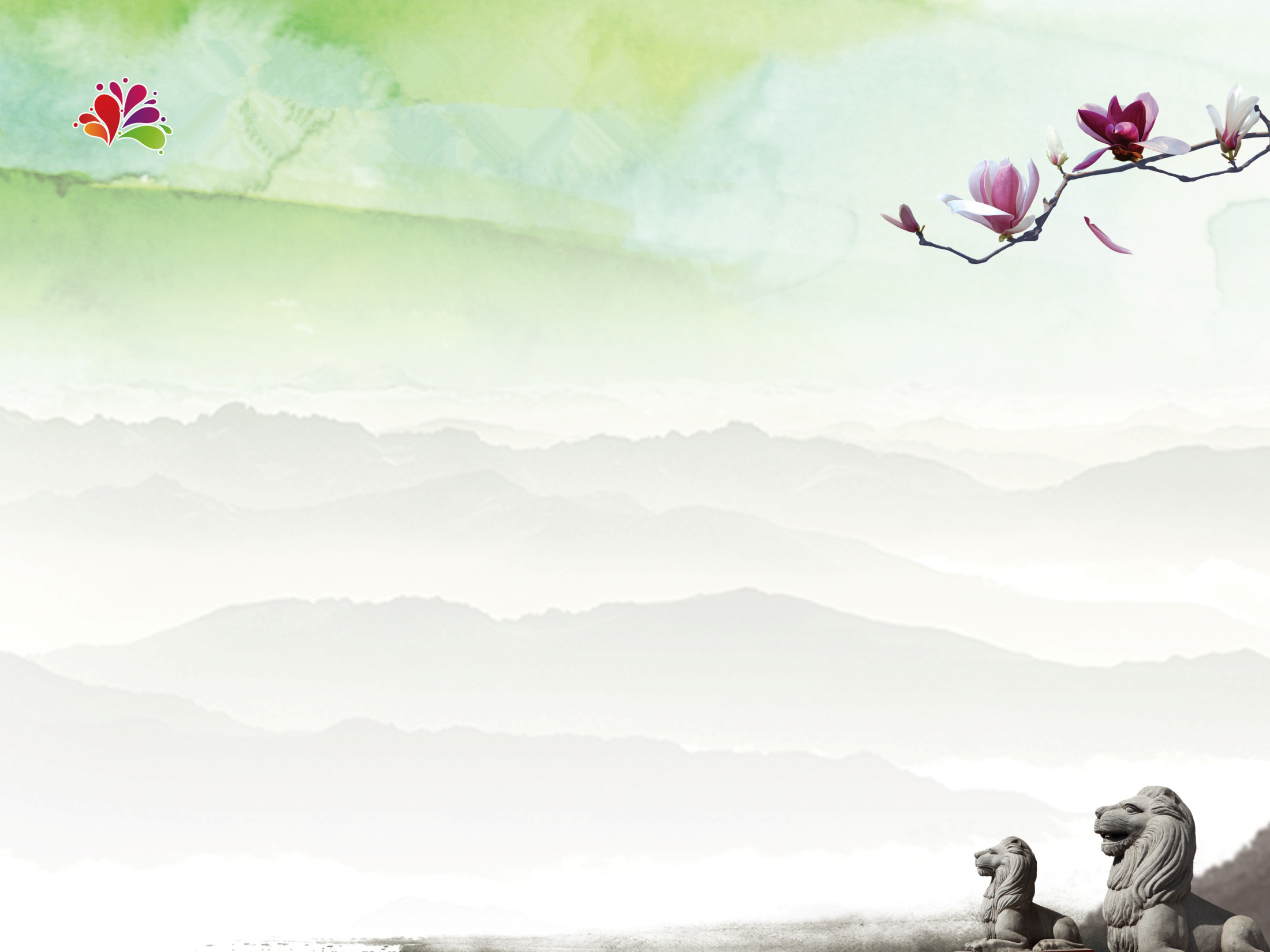 常州市新北区薛家实验小学
保障机制
加大项目领导力度，成立项目工作领导小组，全面负责研究。组织了相关人员围绕本项目积极开展前期准备工作，包括文献收集学习、调研工作。
充分发挥省、市、区教育专家的学术引领作用。借助专家顾问团的力量进行项目实施过程的理性提升。
强化培训措施，提高项目组教师的综合素质。
健全工作制度，定时间、定地点、定研究内容，保证研究落实到实处。
设立专项研究资金，保证研究工作的投入，确保项目研究的顺利进行。
加强与联盟学校的协作沟通，相辅相成，建立合作机制和工作制度，确保项目建设扎根落地。
01
02
03
04
05
06
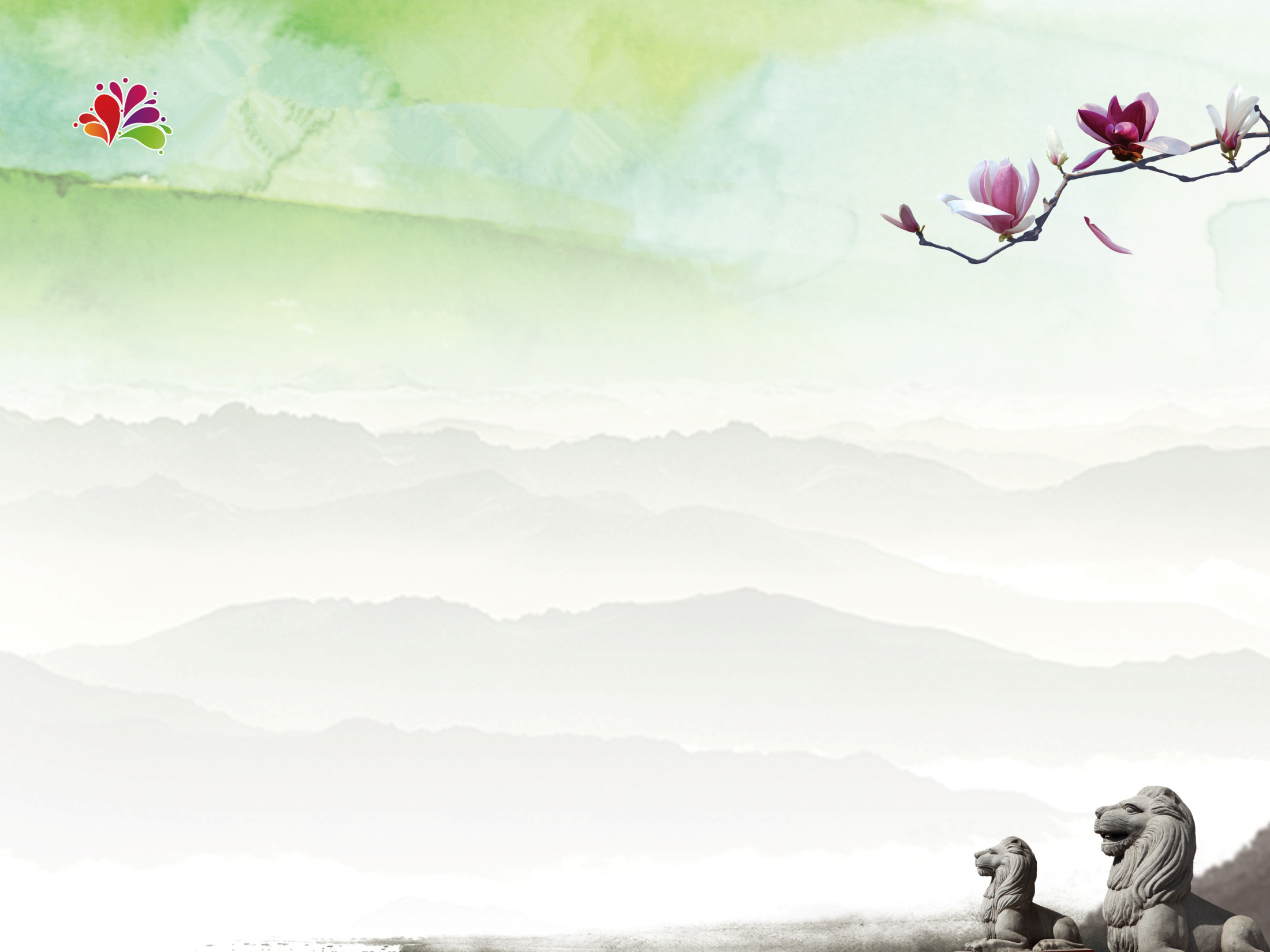 常州市新北区薛家实验小学
深入研究
总结阶段
研讨准备
整理提升
第二阶段
（2021.2—2022.12））
第三阶段
（2023.8—2023.12）
第三阶段
（2023.2——2023.8）
第一阶段
（2020.9—2020.12）
完善各项目形态的课程纲要与计划，形成项目实施总体设计、推进步骤，同时开始各形态项目内容、课堂教学等具体实践。在实施初步行动计划中关注过程积累，总结相关项目实施案例，初步形成项目实施中的策略、模式、评价指标等。
开展评估总结，完善和优化项目成果。撰写研究报告，推广辐射研究成果。
形成对项目建设的系统整理与思考，开展学校总结、反思、梳理工作，制定第三步行动计划，并召开项目研究总结会，细化第三步行动计划。
完成项目总体设计及第一轮项目论证，对前期点状的内容实施同步进行反思与再深化，形成较为科学的项目的整体架构与申报工作。
时序进度
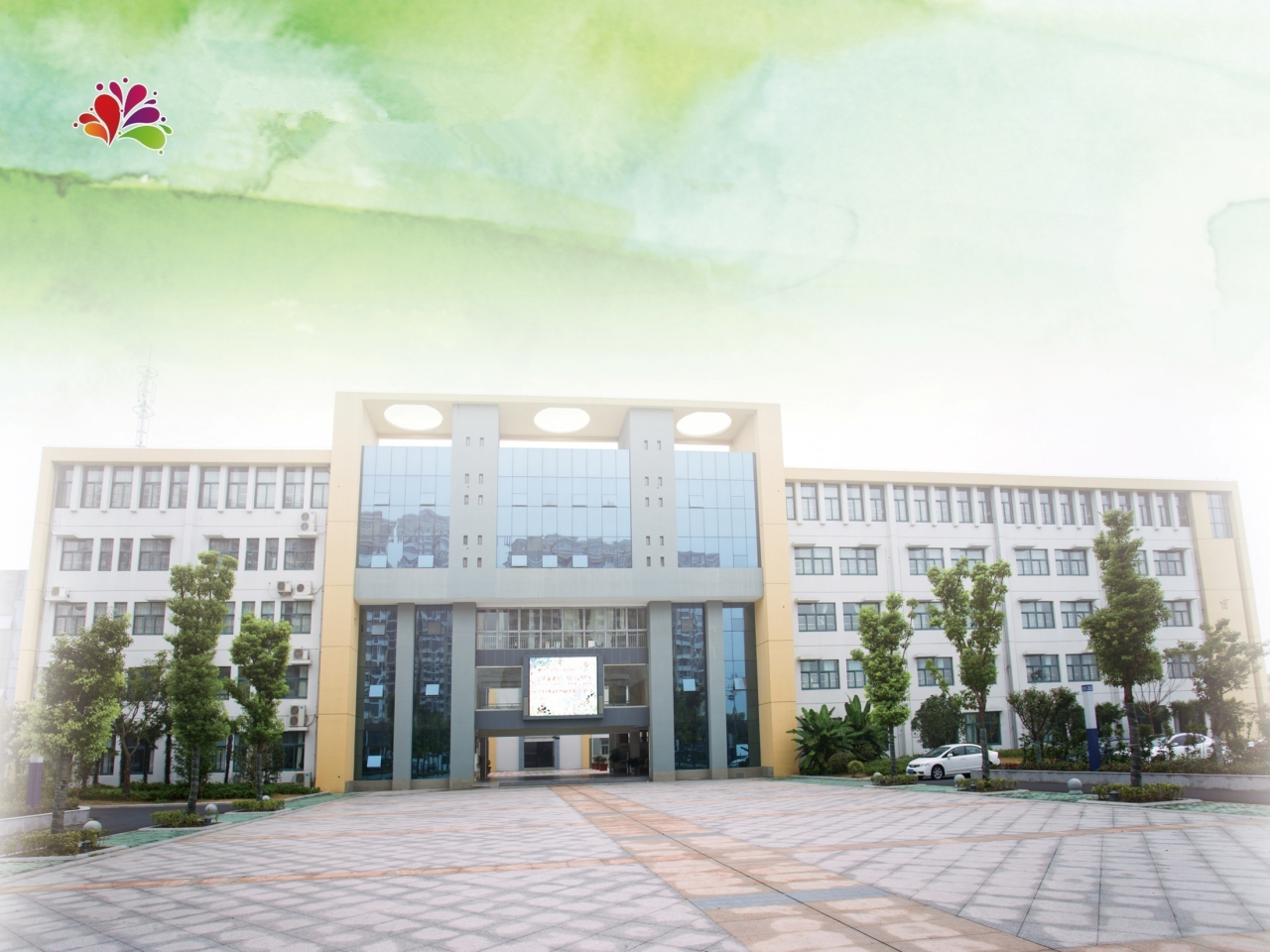 常州市新北区薛家实验小学
谢谢聆听